NEJEDEŠ NAČERNO?
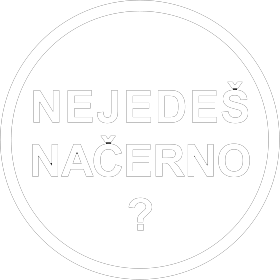 Tomáš Cígler											Vojtěch MarešOndřej Šimák										Filip RabiňákMiroslav Otta										Petr KohlíčekAdam Vaněk											Jiří HenclPetr Doležal											Daniel Žilák
DMŽ3
Vyšší odborná škola a Střední průmyslová škola dopravní, Masná 18, 110 00 Praha 1
Jak přesvědčit mladou generaci, že za službu se platí?
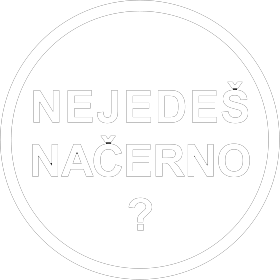 Vyšší odborná škola a Střední průmyslová škola dopravní, Masná 18, 110 00 Praha 1
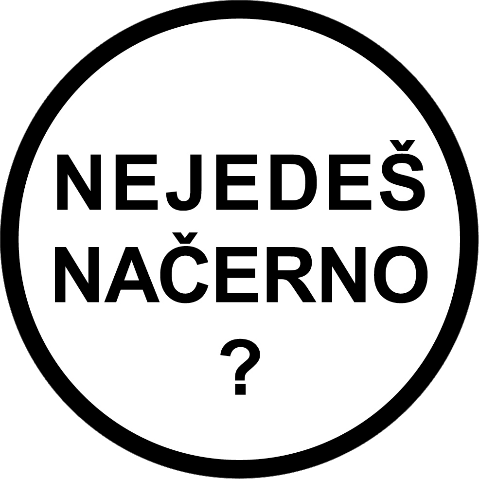 Rozšíření kampaně „NEJEDEŠ NAČERNO“ v rámci Sdružení dopravních podniků v ČR
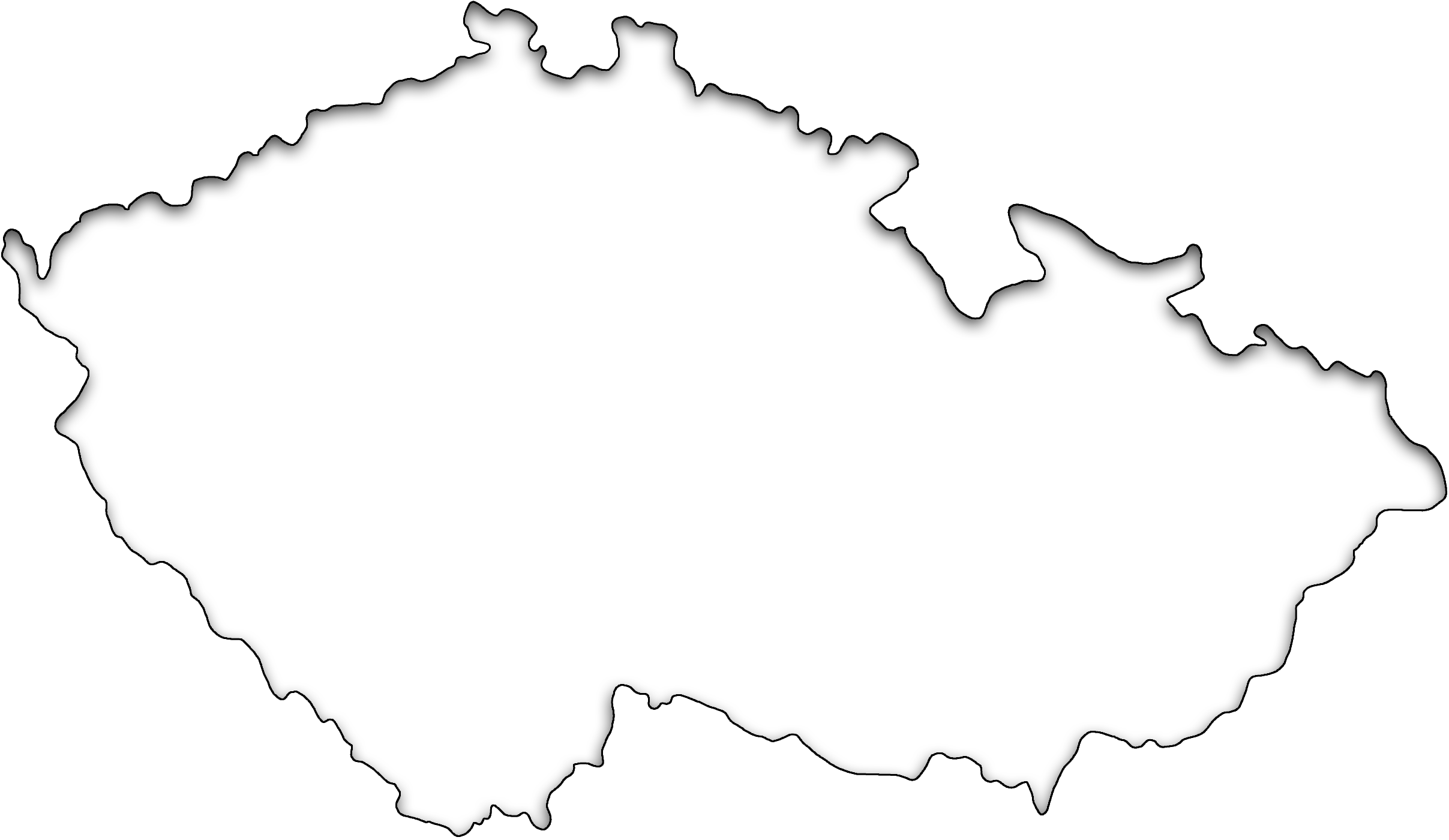 Mladí relativně dost cestují.
Pokud člověk jezdí načerno mimo Prahu, bude i v ní.
Ve Sdružení je dost podniků i z jiných měst.
I v jejich zájmu je, aby cestující za jízdu v MHD platili.
Spolupráce s youtubery
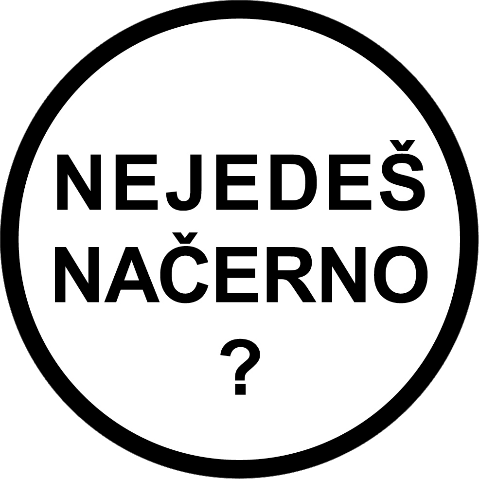 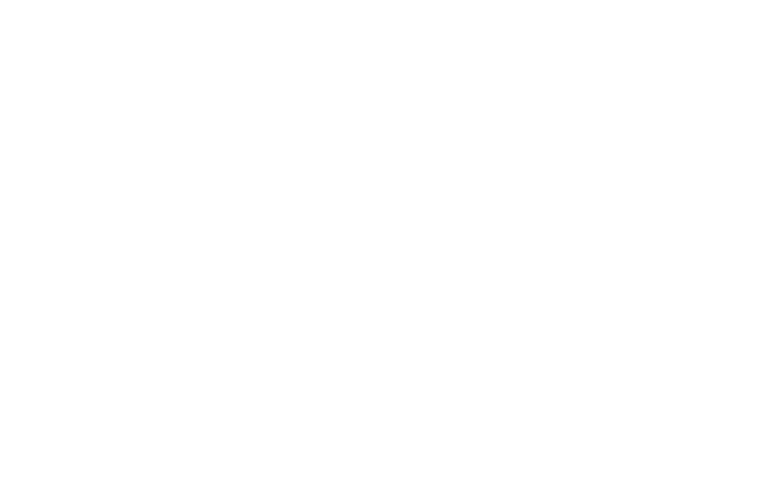 Oslovit některé youtubery, zda by se nezapojili do kampaně „Nejedeš načerno“.
Youtubery sledují často i malé děti.
Poučné video by mohlo právě je vychovat k řádnému placení jízdného.
Propagace na představeních
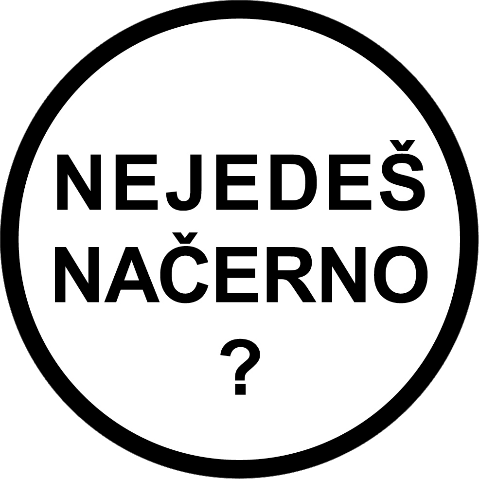 Zařazení kampaně mezi úvodní reklamy před promítáními, koncerty apod.
Filmová a divadelní představení navštěvuje hodně mladých lidí.
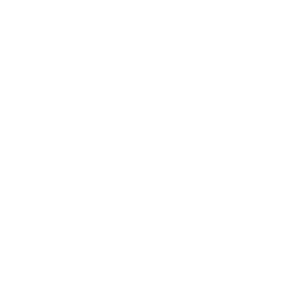 Složení chytlavé písně na téma „NEJEDEŠ NAČERNO“
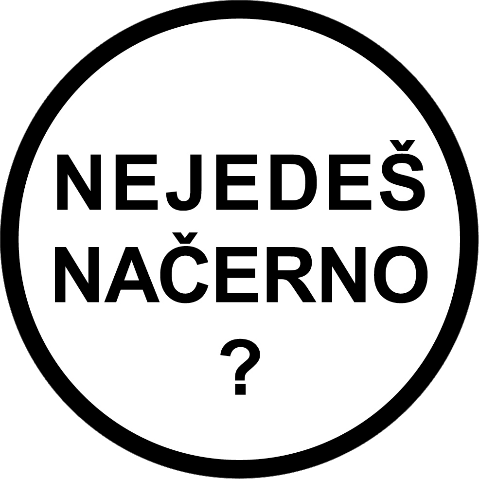 Složit ve spolupráci s některým interpretem tematickou píseň. 
Při uchycení by se vysílala v rádiích.
Některá poslouchají převážně mladí lidé.
Kdyby se vysílala tam, mohlo by je to motivovat.
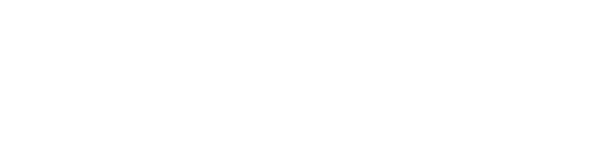 Jak efektivně snížit počet cestujících bez platného jízdního dokladu v Praze?
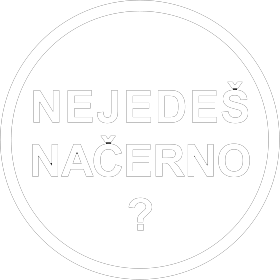 Vyšší odborná škola a Střední průmyslová škola dopravní, Masná 18, 110 00 Praha 1
Hlášení ve veřejné dopravě
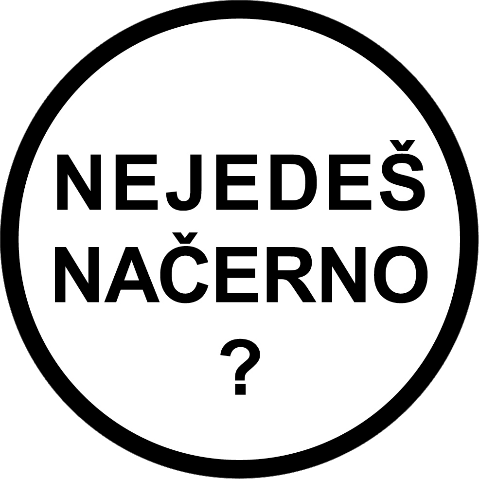 V tramvajích bývají hlášena různá upozornění a poučky.
Stejným způsobem by se dalo hlásit o kampani.
Informování cestujících přímo na místě.
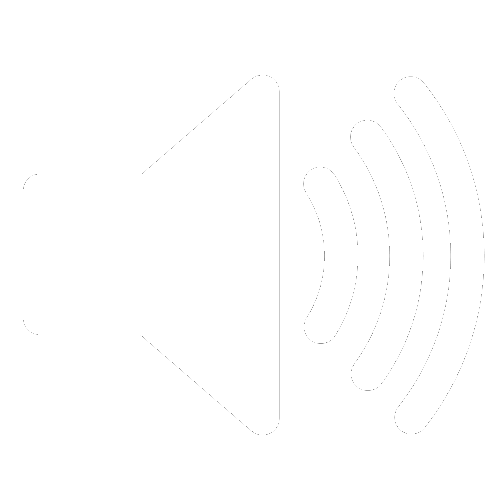 Noční doprava - autobusy
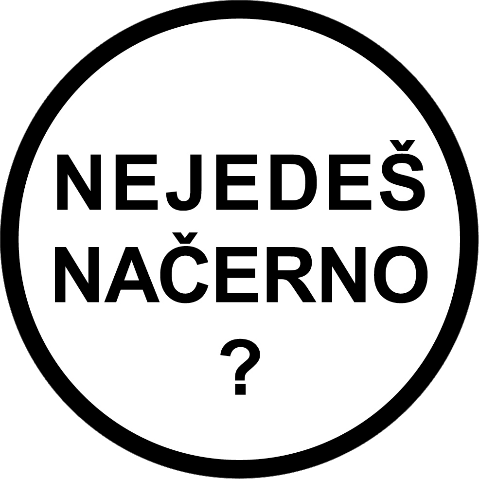 „Pochybné existence“.
Nikdy si nekoupí jízdenku a odstrašují ostatní lidi od noční dopravy.
V denním provozu by se zdržoval provoz, v noci není taková přepravní poptávka.
Řidič autobusu by zkontroloval platnost jízdního dokladu (jako u příměstských linek).
Zvýšení bezpečnosti noční dopravy.  Fyzický konflikt řidiče s nastupující osobou. 
Kurz sebeobrany.
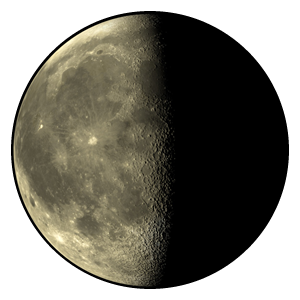 Noční doprava - tramvaje
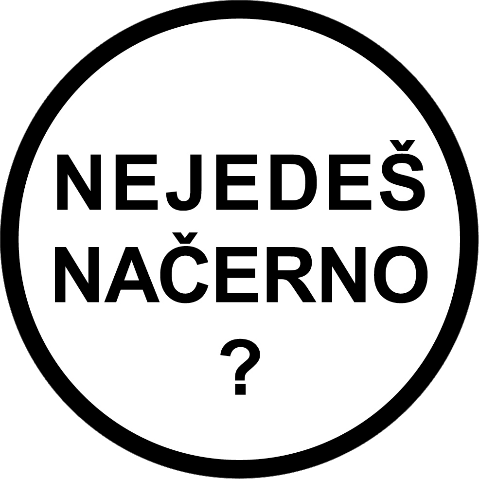 V nočních tramvajích by byl nástup pouze předními dveřmi špatně proveditelný.
Spolupráce s Městskou policií.
Vybavit několik hlídek zařízením pro kontrolování jízdních dokladů a stejnou pravomocí, jako mají revizoři.
„Pro metropoli bezpečnější.“
Alternativa k navyšování počtu revizorů.
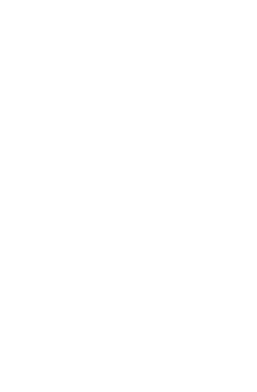 Nová jízdenka
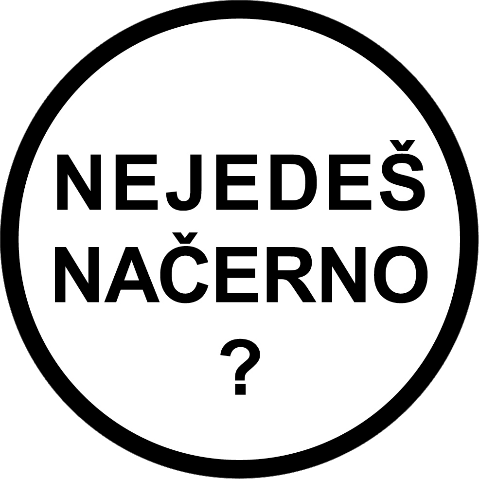 Drahá jízda pouze „pár“ zastávek = důvod k neplacení.
Nová jízdenka za 12,-Kč pro pásmo P na 15 minut (dnes existuje pouze pro vnější pásma).
Za poloviční cenu by ji neplatící mohli začít kupovat.
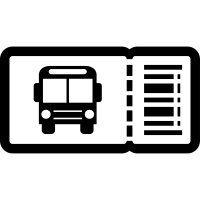 Vytlačení bezdomovců z vozidel MHD
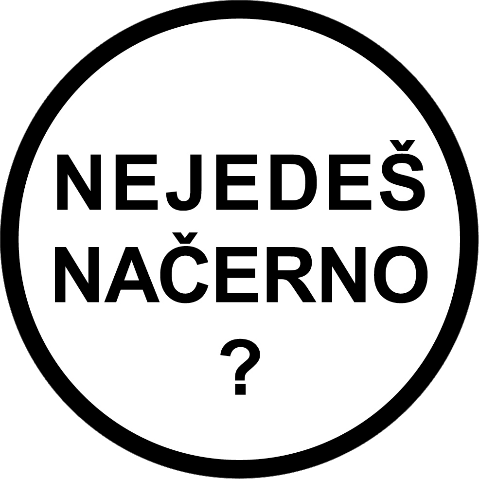 Bezdomovci a podobní lidé jezdí téměř vždy načerno.
Obtěžují ostatní, platící cestující.
Revizoři si jich většinou nevšímají, nebezpečí napadení, stejně pokutu nezaplatí.
Někteří lidé si mohou říci, že když neplatí bezdomovci a revizoři si jich nevšímají, tak proč by měli platit oni.
Částečným řešením by tedy mohla být spolupráce s Městskou policií hl. m. Prahy. Viz slide Tramvaje.
 Strážníci Městské policie mají patřičný výcvik. Takto by mohli pomoci městu.
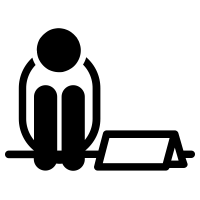 Placení jízdného
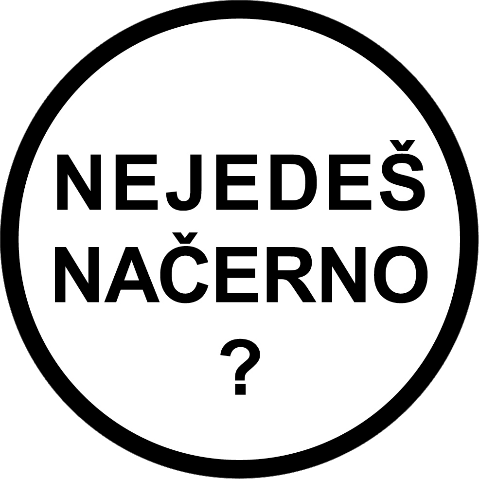 Část černých pasažérů jízdné obvykle platí, ale někdy zapomenou, že jim skončila platnost kupónu.
Přiřadit každé osobě variabilní symbol pro možnost trvalého příkazu, aby se peníze samy odečítaly a kupón se sám nahrával.
Zamezení neúmyslné jízdě na černo.
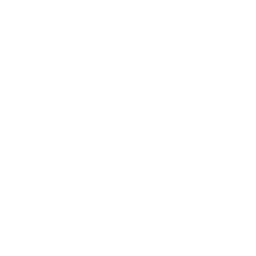 Pokuty
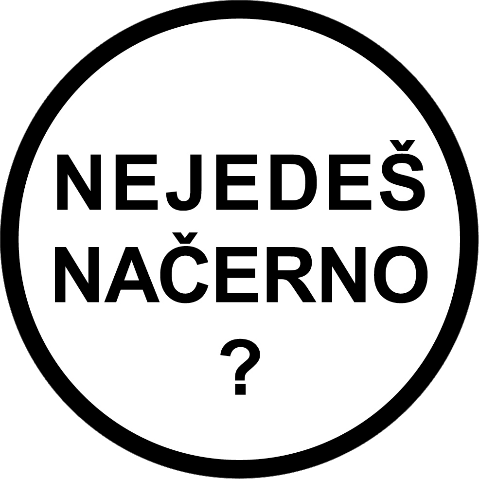 Odstrašující možností je částečné zvýšení pokut.
Pokud si cestující zapomene Lítačku doma ponechat symbolických 50,- Kč.
Pokud si do 7 dní od přistižení při černé jízdě zakoupíte roční kupón zůstává pokuta 400,- Kč.
Při nezakoupení kupónu a zaplacení pokuty do 15 dní zvýšit pokutu na 1500,- Kč místo dosavadních 800,- Kč.
Při překročení lhůty 15 dnů zdražení na min. 2500,- Kč místo dosavadních 1500,- Kč.
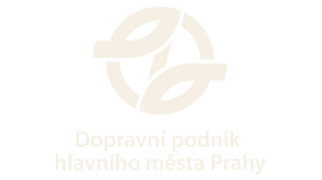 Nějaký dotaaaaz?
Prostor pro diskuzi
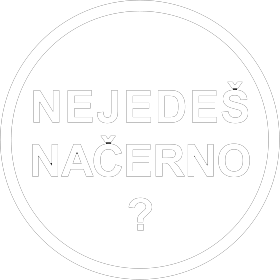